FAMILIA D’INSTRUMENTS
LA CORDA
Hi ha diferents famílies d'instruments i la de corda es caracteritza per que els seus instruments són aquells que sonen quan les seues cordes vibren...
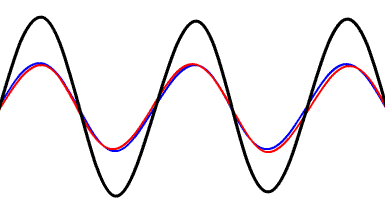 Hi ha 3 grups dins de la família de la corda:        corda fregada ...
Corda polsada: les cordes son polsades amb els dits ...
Corda percutida: les seues cordes son percutides per un martellets que s’accionen amb unes tecles que polsa l’instrumentista ..
Corda polsada:
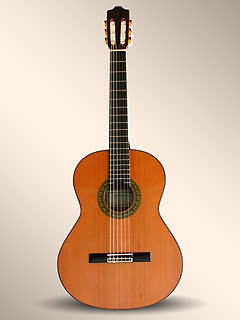 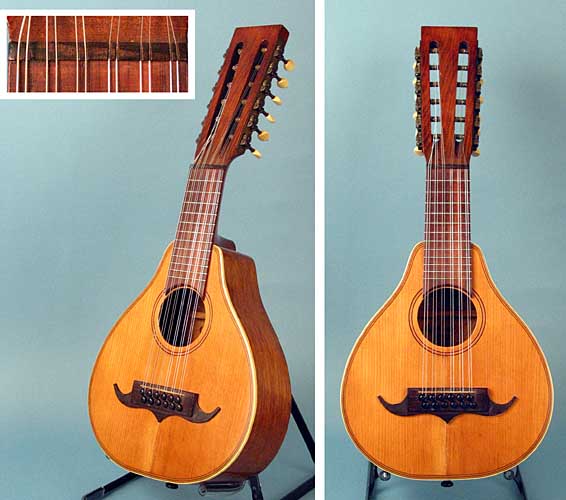 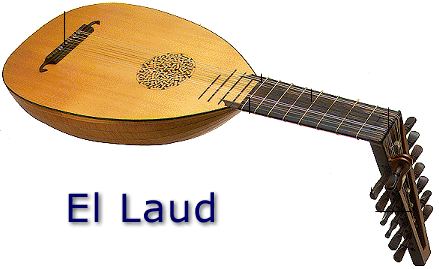 La guitarra
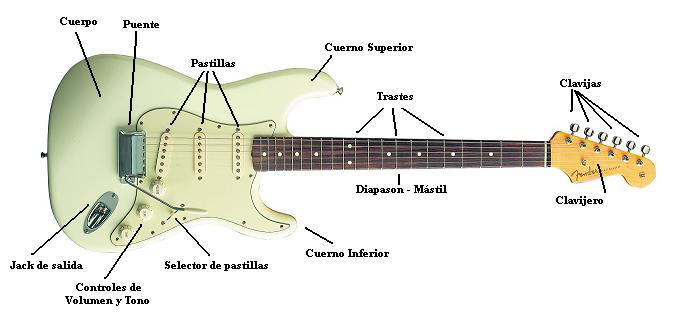 Parts d’una guitarra:
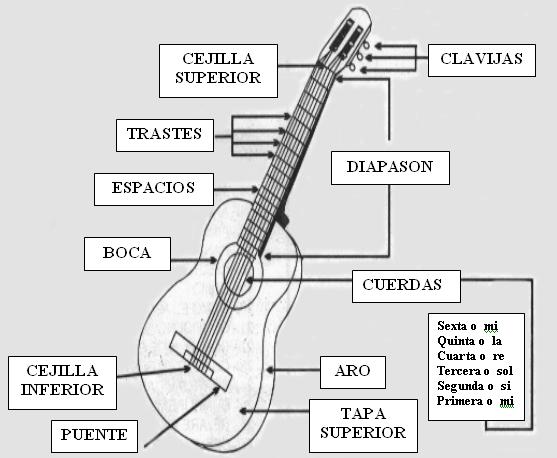 Completem:
Trasts
Acero 
elèctriques
Claviller
Nylon y carbono
Fusta
dreta
6
huit
La guitarra te _______ cordes.
El ______ es la peça on es subjecten les cordes.
Els ______ són cadascunes de les ratlletes de metall del mànec.
Hi ha guitarres on el son s’amplifica electrònicament. S’anomenen guitarres_______.
La guitarra te forma de _________.
Es de ________.
La mà _______ es polsen les cordes i amb la esquerra es premen els trasts.
Les cordes de la guitarra espanyola estan fetes de ________________
Les cordes d’una guitarra elèctrica estan fetes de ________________
La guitarra:
La guitarra elèctrica:
Es una guitarra a la que l’han ficat uns transductors electromagnètics anomenats pastilles, elles combinen les vibracions de les cordes en senyals elèctriques...
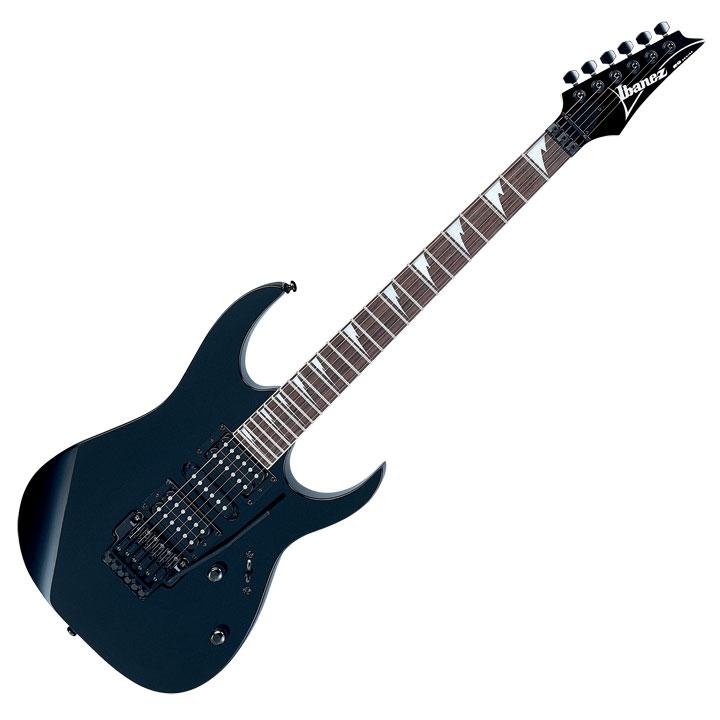 La guitarra elèctrica...
Curiositats …
El arpa...
El arpa te 46 cordes…
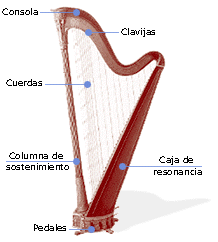 La bandurria …
Es toca amb pues de closca o de corn
Te 12 cordes.
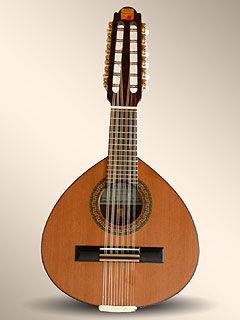